Smart Construction Whitebaord2025.2.18リリース版について
リリース項目一覧
Smart Construction Whiteboardの製品リリースについて、以下の日程・内容にてリリースをいたします。
日程：日本時間　2月18日(水)　18:00～21:00
レンタル車両連携
SC Dashboardなどで貸し出された建機はレンタルアイコンがついた状態で連携されるようになりました
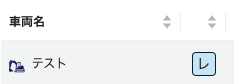 注意
　1.貸し出された現場に配車される訳ではないので配車はwhiteboard上で行ってください。
   2.黄色の丸で囲われたレンタルアイコンはwhiteboardユーザー自身でレンタル車として登録した車両,
     青の四角で囲われたレンタルアイコンはDashboardなどスマコンのシステムで他社から連携された
　　車両という区分けです。
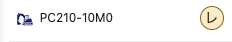 スケジュールUI改善
1.見やすさ改善のため、カーソルを当てると,該当のアセットが黄色にハイライトされます。

2.重複時はシンプルに重複した箇所だけが出現させるように改善しました。
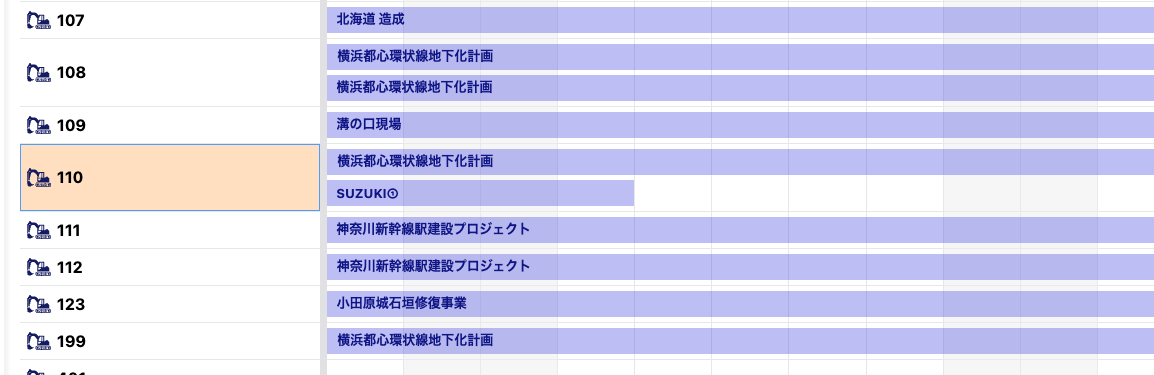 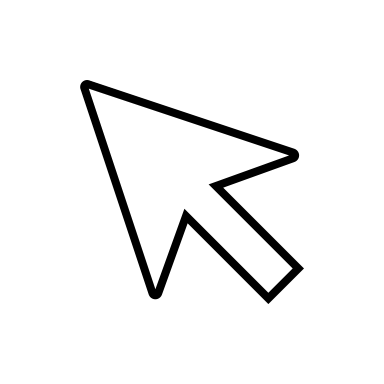 EOF